Ask Away
October 17, 2024
Bureau of Family Health and Nutrition
Early Intervention Division
Finance Team
 Deeptha Ramalingam & Manuela Batista
[Speaker Notes: Welcome to Ask]
Payer of Last Resort /
 Claim Adjustment
October 17, 2024
2
Who we serve?
We serve Massachusetts families with children under the age of three who are not reaching age-appropriate milestones, diagnosed with certain conditions, or have medical or social histories which may put them at risk for a developmental delay. EI services are meant to help support families and to enhance the development and learning of infants and toddlers.

When it comes to our early intervention system, our network of providers are a fundamental part of the overall success and functioning of the system. Every day, hundreds of service coordinators, therapists, and program directors come together to invest their time, resources, and skills into improving the lives of infants and toddlers across our Commonwealth.
3
[Speaker Notes: Who do we serve?

We serve the Massachusetts families with children under the age of three who are not reaching age-appropriate milestones, diagnosed with certain conditions, or have medical or social histories which may put them at risk for a developmental delay. EI services are meant to help support families and to enhance the development and learning of infants and toddlers.

When it comes to our early intervention system, our network of providers are a fundamental part of the overall success and functioning of the system. Every day, hundreds of service coordinators, therapists, and program directors come together to invest their time, resources, and skills into improving the lives of infants and toddlers across our Commonwealth.]
Who are we?
Massachusetts Early Intervention (EI) is a program for infants and toddlers (birth to 3 years old) who have developmental delays or are at risk of a developmental delay

MA Part C Program: All parties with roles and responsibilities in the program: Families, Contracted Providers, DPH, and The Early Intervention Program

Early Intervention Division part of the Bureau of Family Health and Nutrition
4
[Speaker Notes: WE  ARE  the Massachusetts Early Intervention (EI) WHICH is a program for infants and toddlers (birth to 3 years old) who have developmental delays or are at risk of a developmental delay

Which we already mentioned in our previous slide. 

WE ARE THE

MA Part C Program: All parties with roles and responsibilities in the program: Families, Contracted Providers, DPH, and The Early Intervention Program

Its completely all of us!  And 
 
	Early Intervention Division part of the Bureau of Family Health and Nutrition]
Payment of Last Resort
Federal Part C dollars can only be used for early intervention services for an eligible infant or toddler when they are not currently entitled to receive or have payment made from any other Federal, State, local or private source (non-substitution of funds) (§303.510(a)).
5
[Speaker Notes: Federal Part C dollars can only be used for early intervention services for an eligible infant or toddler when they are not currently entitled to receive or have payment made from any other Federal, State, local or private source (non-substitution of funds) (§303.510(a))  This is not a substitution of funds-  The provider needs to exhaust all other options before submitting a claim to DPH.  WE ARE THE PAYER OF LAST RESORT]
Payment for Services
The providers will bill the insurance provided by the families

DPH covers the cost of EI services for children who:

 have charges that are appropriately denied by an insurance

 have parents/guardians who have not consented to have their insurance billed

uninsured
6
[Speaker Notes: We encourage for the payment of services to go through the following steps. 

We expect the providers to bill the insurance provided by the families 

DPH WILL ONLY COVER THE COST OF EI SERVICES FOR CHILDREN WHO: 

 have charges that are appropriately denied by an insurance, 

 have parents/guardians who have not consented to have their insurance billed

uninsured]
DPH Regulations
DPH, as the payer of last resort, will deny claims determined to be ineligible 

Prior to submission of charge claims to DPH, EI programs must follow insurers procedures and billing rules

 All charges to DPH must be fully justified as charges that another payer is not mandated or obligated to cover
7
[Speaker Notes: DPH, IS the payer of last resort,  WHICH will deny claims determined to be ineligible for reimbursement per the guidelines in the reimbursement manual 

EI agencies/programs must follow insurers’ established procedures and billing rules (including efforts to resolve denied claims) in order to secure reimbursement for EI and Autism services PRIOR to submission of charge claims to DPH

All charges must be fully justifiable before submitting to DPH]
Claim Process
Verify and Bill to Insurance

Wait for resolution

Bill Encounter or Charge Claim to DPH for reporting and reimbursement purposes
8
[Speaker Notes: The claim Billing process goes as follow 
Bill insurance
Wait to receive a resolution from insurance before billing to DPH 

Claims paid in full by insurance submit Encounter Claims 

Claims partially paid by insurance with member responsibility submit charge claim

The following claims be submitted to DPH
Uninsured
Parent/Guardian denied consent to bill to insurance]
Claim Adjustments
If any changes are made to the original claim for example the insurance re-adjudicates the original payment, you MUST: 

Void original encounter claim and submit a charge claim
or			
Update the charge claim according to the insurance bill and resubmit to DPH
9
[Speaker Notes: Claim adjustments are allowed... 

If any changes are made to the original claim for example the insurance re-adjudicates the original payment, you MUST: 

Void original encounter claim and submit a charge claim
or			
Update the charge claim according to the insurance bill and resubmit to DPH]
NEGATIVE VOUCHER
Negative Vouchers happen when claim adjustments exceed payments resulting in a deficit for any reporting month

It will be necessary to issue and mail out payment to DPH with supporting documentation
10
[Speaker Notes: Negative Vouchers happen when claim adjustments exceed payments resulting in a deficit for any reporting month

It will be necessary to issue and mail out payment to DPH with supporting documentation]
Payment Voucher Instructions
Verify amount you are returning 
Provide original Payment Voucher Reference #
As well as a negative Payment Voucher Reference # if applicable
Reason of adjustment

- All checks should be sent to:
 MA Department of Public Health (DPH) Early Intervention
Attention: Early Intervention Financial Manager
 250 Washington St, (5th floor), Boston, Massachusetts 02108
11
[Speaker Notes: Verify amount you are returning 
Provide original Payment Voucher Reference #
As well as a negative Payment Voucher Reference # if applicable
Reason of adjustment

- All checks should be sent to:
 MA Department of Public Health (DPH) Early Intervention
Attention: Early Intervention Financial Manager
 250 Washington St, (5th floor), Boston, Massachusetts 02108]
CONNECT WITH DPH
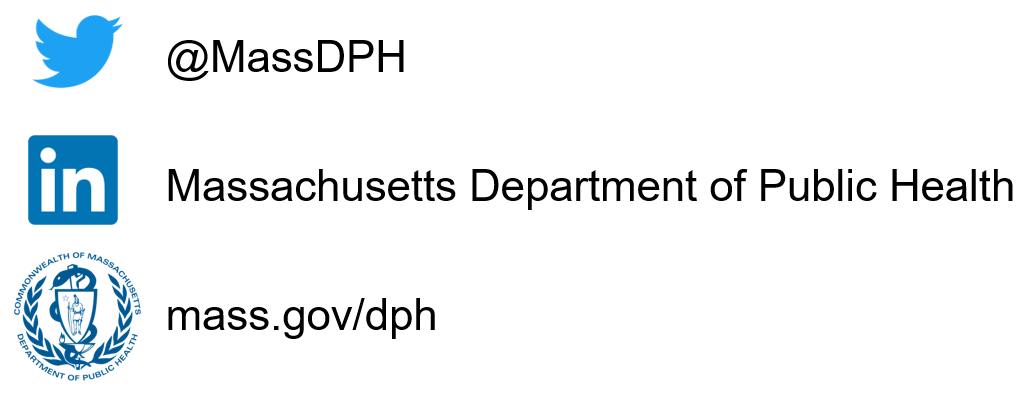 12